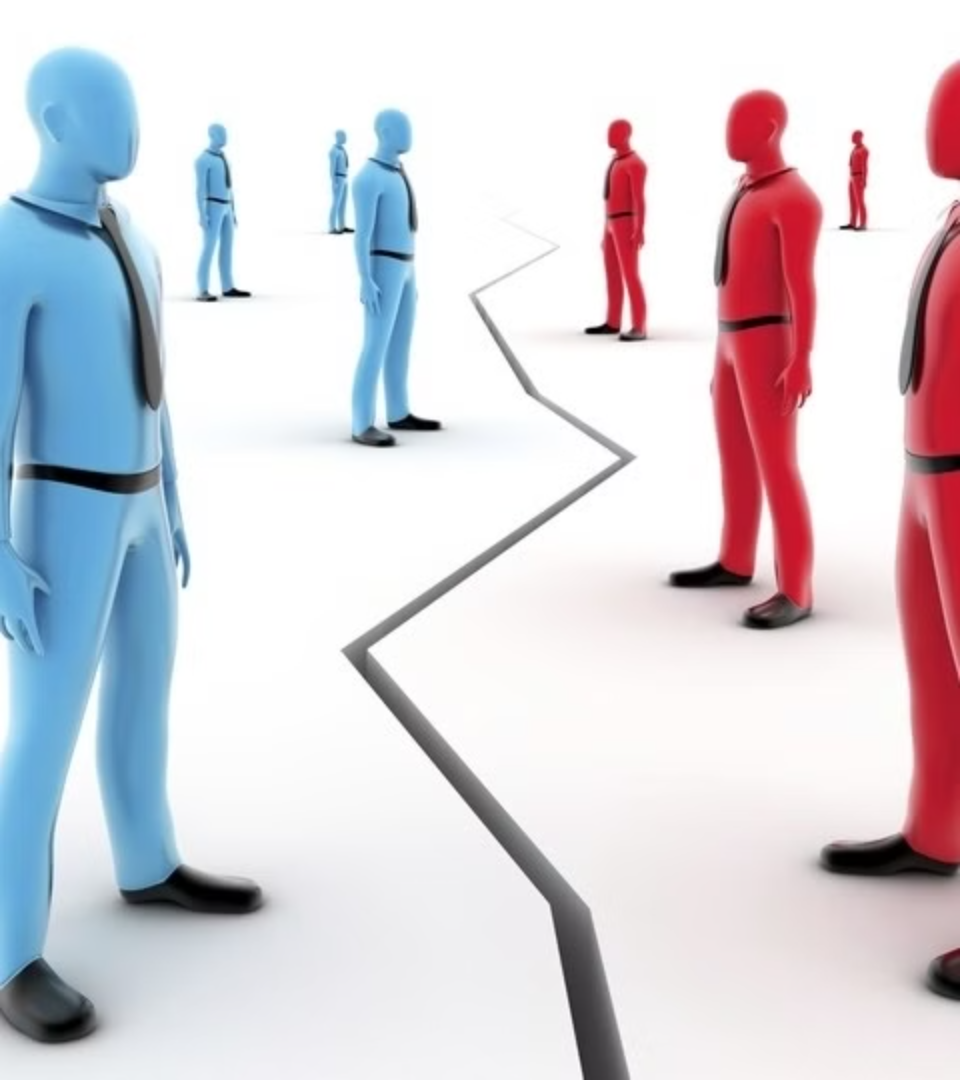 Конфликты и способы их разрешения
newUROKI.net
Здравствуйте, ребята! Сегодня мы поговорим о конфликтах, как неизбежном явлении в жизни человека, о том, как они возникают, как проявляются и как их можно разрешать. Мы рассмотрим различные типы конфликтов, изучим факторы, которые способствуют их развитию, и научимся эффективно управляться со своими эмоциями в конфликтных ситуациях.
Презентация для урока ОБЗР в 11 классе по теме: «Конфликты и способы их разрешения»
«Новые УРОКИ» newUROKI.net
Всё для учителя – всё бесплатно!
newUROKI.net
Понятие конфликта и его структура
Определение
Структура
Конфликт - это столкновение противоположных интересов, взглядов, позиций двух или более сторон, сопровождающееся напряженностью и негативными эмоциями.
Конфликт имеет четкую структуру: стороны, объект, предмет, причина и последствия. Понимание этой структуры позволяет анализировать конфликты и прогнозировать их развитие.
newUROKI.net
Типология конфликтов
Внутриличностные
Межличностные
Происходят внутри одного человека, например, между желаниями и возможностями. Например, ребенок хочет мороженое, но ему не разрешают.
Возникают между двумя или более людьми, например, спор между друзьями из-за недоразумения.
Межгрупповые
Социальные
Происходят между группами людей, например, конфликт между учениками разных классов из-за игры.
Затрагивают общество в целом, например, конфликт между политическими партиями или между разными странами.
newUROKI.net
Факторы развития конфликтных ситуаций
Различия в ценностях
Недостаток информации
Несправедливость
1
2
3
Разные люди могут иметь разные ценности и взгляды на жизнь.
Нехватка информации может привести к недоразумениям и неверным представлениям.
Ощущение несправедливости может вызвать негативные эмоции и привести к конфликту.
Конкуренция
4
Когда люди соревнуются за ограниченные ресурсы или статус, может возникнуть конфликт.
newUROKI.net
Стратегии поведения в конфликте
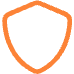 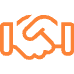 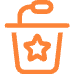 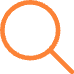 Избегание
Приспособление
Конкуренция
Сотрудничество
Попытка избежать конфликта, уклонение от его разрешения.
Попытка удовлетворить интересы противоположной стороны, жертвуя своими.
Попытка утвердить свои интересы в конфликте, не учитывая интересы противоположной стороны.
Попытка найти решение, которое удовлетворит интересы всех сторон.
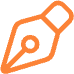 Компромисс
Поиск решения, при котором каждая сторона идет на уступки.
newUROKI.net
Эмоциональная регуляция и способы разрешения конфликтов
Осознание эмоций
1
Учитесь распознавать свои эмоции и их влияние на поведение.
Самоконтроль
2
Развивайте навыки самоконтроля и управления своими эмоциями.
Активное слушание
3
Научитесь слушать и понимать точку зрения другой стороны.
Поиск компромисса
4
Попытайтесь найти решение, которое удовлетворит всех.
Прощение
5
Прощение себя и других может помочь преодолеть конфликт.
newUROKI.net
Противодействие опасным проявлениям конфликтов
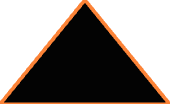 Насилие
1
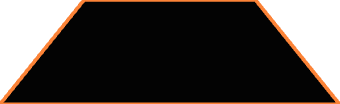 2
Агрессия
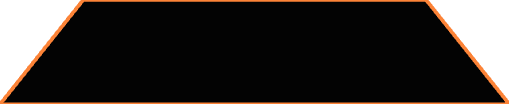 3
Угрозы
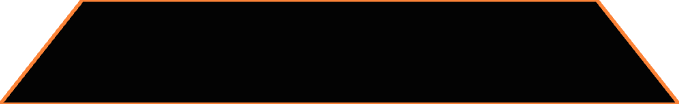 4
Оскорбления
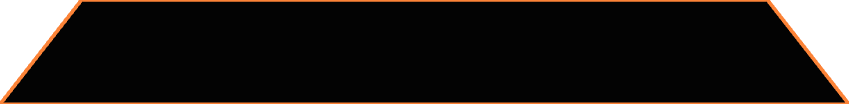 5
Споры
Помните, что насилие и агрессия не являются решением конфликтов. Если вы стали свидетелем опасного конфликта, не медленно обратитесь к взрослым, которым вы доверяете.